DEONTOLGIA 2.0
Nuove sfide e nuovi ostacoli per fare giornalismo con la rivoluzione digitale
Col digitale tutto sta insieme
Prima non si potevano concentrare in un’unico medium testo, immagini in movimento, aggiornamenti in tempo reale

    Con l’on-line il giornale scritto contiene anche la TV (in diretta streaming o come archivio podcasting) inserisce i link, i contributi e commenti del pubblico, diventa aperto
La convergenza dei media
IERI: la stampa una tecnica, la fotografia un’altra, la televisione e la radio altre tecniche  con materiali  		e apparecchiature differenti

  OGGI: il linguaggio di base è “numerico”,  
      tutto è contenuto in un unico ambiente, e   	trasmesso con un unico sistema

       LA TECNICA DIGITALE E’ MULTIMEDIALE
La distribuzione è diversa
IERI e OGGI
          DAL BROADCASTING ALLA RETE

       Broadcasting è a senso unico: 
	   da un centro emittente si diparte
       la diffusione “circolare” verso il pubblico
Il digitale ha cambiato anche la carta
MODELLO BROADCASTING (tradizionale)
         
           La stampa di ieri: un centro ( redazione)  	elabora un prodotto editoriale  che poi è 	distribuito al pubblico tutt’intorno
                 COMUNICAZIONE    one way
                  (niente, o quasi, feed back)
Con la rete più opzioni
MODELLO DI RETE   (WEB)
    milioni di punti, tutti contemporaneamente     		riceventi e trasmittenti

    OPZIONI  DI  TRASMISSIONE DELLA RETE:
     -  broadcasting
     -  narrowcasting (pubblico selezionato: chat,    	gruppi, social networks)
     -  individuale: mail, sms, chiamate cellulari
Modello tradizionale di stampa
TRA OTTOCENTO E NOVECENTO
           le apparecchiature sono costose, 
           solo chi dispone di consistenti risorse  	 economiche le può possedere:
               telegrafo, telescrivente, stampa a 		     piombo, stampa a freddo con 			     teletrasmissione e poi distribuzione
Modello tradizionale radio e tv
IL NOVECENTO:
    - strumenti di registrazione e diffusione radio
    - cineprese e poi telecamere costose
       (quelle professionali da 25-30 milioni di lire)
     - attrezzature di montaggio
    - trasferimento di immagini con impianti fissi 
      costosissimi (ponti radio per riversamenti o 
      collegamenti , e più tardi circuiti satellitari)
Saltano barriere tecnologiche e crollano i costi delle apparecchiature
TRA IL VECCHIO MODELLO E IL DIGITALE

         SPARISCE IL CONTROLLO RISTRETTO

    LA PROPRIETA’ DEI MEZZI DI PRODUZIONE E DIFFUSIONE NON E’ PIU’ CONCENTRATA  		               IN POCHE MANI
La “democrazia” digitale
VENTUNESIMO SECOLO DIGITALE
    scrittura, illustrazione, impaginazione e anche   		stampa alla portata di tutti
    
    Produzione in forma di e-book, o stampa di un  	PDF che realizza esattamente il libro
Cade l’oligopolio dei mezzi
VENTUNESIMO SECOLO DIGITALE
    smartphone e tablet sono anche fotocamere e telecamere, con audio e video e effetti speciali

    Trasferimento e distribuzione alla portata di chiunque: wetransfer, facebook, twitter, whatsapp, youtube, instagram,ecc
I costi dell’informazione
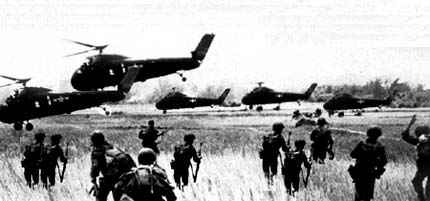 La guerra del Vietnam
       documentata dai reportage delle TV
      americane realizzati da professionisti
Notizie e immagini a costi bassi
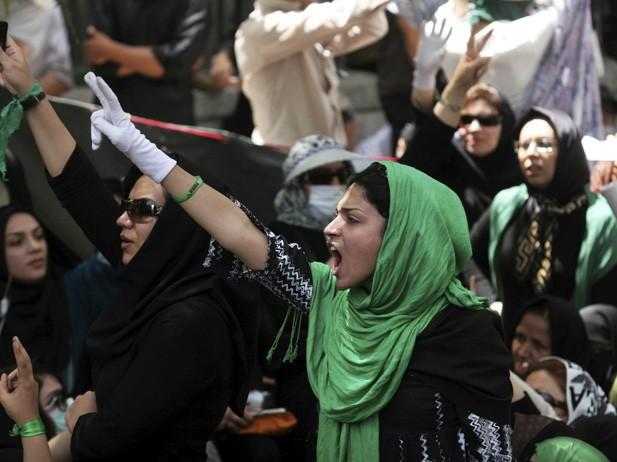 2009:  le immagini  “di base” della rivolta degli studenti di Teheran arrivano ovunque  beffando la censura del regime
Più informazioni e documenti
VANTAGGI DEL DIGITALE DIFFUSO
               +  documenti
               +  immagini
               +  testimonianze
               +  notizie
In rete pesci buoni e anche velenosi
LIMITI DEL DIGITALE DIFFUSO
                  COME DISTINGUERE:
                          -  vero da falso
             -  avvenimento da messinscena
                     -  il serio e lo scherzo
              -  l’autentico e il manipolato
Problemi professionali e deontologici
LA VERIFICA DI DATI E NOTIZIE
    Permanenza in rete di notizie vecchie (anche   	provenienti  dalla carta stampata):

       IL WEB E’ ORMAI UN ARCHIVIO UNIVERSALE DISORGANICO, DISORDINATO, DA INTERPRETARE

        Se il giornalista è “lo storico del presente” 
   deve saper valutare, datare e interpretare i    				documenti
La notizia scritta dai robot
E’ già in atto la produzione di notizie trovate, elaborate e diffuse grazie ad algoritmi

  Ovunque ci siano dati puliti e ben strutturati, un algoritmo è ora in grado di scrivere notizie,  in alcuni casi  neppure distinguibili da quelle scritte da esseri umani
Come il robot per cucinare
Bimby : in un solo apparecchio le funzioni di dodici: pesa, mescola, trita, macina, impasta, frulla, cuoce (anche a vapore), monta, riscalda, rimescola ed emulsiona.
Pregi e difetti dell’algoritmo
La notizia è come un modulo da compilare con  il Chi, Come, Dove, Quando, Come e Perché
  Si possono introdurre “registri diversi”: notizia secca, format in chiave sorpresa, indignata, allarmata, divertita, drammatica, ecc…
Nel settore del data journalism esistono esempi  	    che funzionano meglio di altri
Quando l’algoritmo non capisce
Facebook ha censurato un account creato da mamme che si scambiavano su Instagram foto dei neonati che venivano allattati al seno

  I responsabili di Facebook si sono scusati, e hanno garantito che non accadrà più
  Ma il giornalismo deve scegliere subito:
  l’errore va evitato, non basta correggerlo
Problemi deontologici dal web
Controllo delle fonti: se la provenienza è la rete è importante saper distinguere tra vero e falso

 Il caso recente della “bufala” circolata su Fecebook e diffusa in modo virale su inesistenti cibi che trasmetterebbero l’HIV
Distinguere tra vero e falso
Ha fatto rumore in tutto il mondo la “notizia”  sul un sito di incontri clandestini – presunto “paradiso degli adulteri” – ASHLEY MADISON, domiciliato in Canada, i cui contatti sarebbero stati hackerati e quindi diffusi sulla rete
    Pare che la realtà sia molto diversa. Forse una operazione virale di discredito da parte di concorrenti, forse un’azione “promozionale”
Limiti all’utilizzo delle immagini
Facebook è una miniera sconfinata di immagini di privati cittadini
   E’ frequente il caso di omonimia, con l’attribuzione di un volto che non è giusto
   ATTENZIONE: la Carta di Treviso vale comunque: se le presone su Facebook si mostrano con accanto i figli, non è lecito  		riprodurre le immagini
Le immagini su Facebook
La giurisprudenza sulla privacy dice che di un utente si può prendere e utilizzare solo la foto con cui presenta il suo profilo. Anche per questa ragione molti non inseriscono se stessi, ma un’immagine simbolo o generica
Nuovi problemi: l’oblio
LA QUESTIONE DEL DIRITTO ALL’OBLIO
      Presenza in rete di notizie non aggiornate
    (emergono automaticamente dati vecchi;  	evidenza diversa rispetto alla stampa)

          Pressione politica e normativa per 
          introdurre censura e autocensura
        (cancellazione documenti su richiesta)
L’oblio e la Corte Europea
Sentenza 2014 della Corte di Giustizia Europea:
    (quella che ha sede in Lussemburgo, da non confondere con la Corte Europea dei diritti dell’ Uomo che si trova a Strasburgo)
   Ha dato ragione a un cittadino spagnolo, Mario Costeja Gonzales, con una sentenza che vale in tutta la UE: cancellazione di informazioni “inadatte, irrilevanti o non più rilevanti”.
Diritti in conflitto
DIRITTO ALL’OBLIO: due legittimi interessi in 			contrasto
Il diritto del singolo alla riservatezza sulla   		propria vita privata

Il diritto della collettività ad essere informata
      (non si può cancellare la memoria di fatti di 
              rilevante interesse e gravità)
L’oblio in Europa e fuori
Il conflitto tra Google e la giustizia francese
Un giudice chiedeva – in base a norme europee – che una richiesta di cancellazione di notizie su una persona fosse estesa a tutto il globo
Google ha accolto la richiesta per Google.fr, ma ha invocato la mancanza di giurisdizione per l’intera rete. In sostanza ha mantenuto intatte le notizie su Google.com
Più pressanti problemi di privacy
La rete fornisce una gran quantità di dati e informazioni, soprattutto di immagini
La tentazione può essere di utilizzarle senza troppe attenzioni: ma anche immagini diffuse su Instagram, o Facebook o anche Youtube e altre piattaforme possono violare la privacy
 (immagini di protagonisti di eventi di cronaca con minori, o con altre persone, o in situazioni   			e luoghi particolari)
La viralità che impone contenuti
In caccia di contatti e clic i siti, anche di news,      	aprono a contenuti spettacolari e futili:

  - immagini e video curiosi (animali, foto strane, incidenti spettacolari, acrobazie, gaffes tv e fuori onda, scene hot da video privati o da film, riprese dall’alto con i droni)
LA VIRALITA’  SPINGE LE BUFALE TRA LE NEWS
Il caso di una compagnia aerea low cost che ha favorito la diffusione di notizie paradossali su vari siti e su Facebook (tipo: uso delle toilettes a pagamento)

  Poi sono fioccate le smentite e correzioni: tutto per far citare il marchio più e più volte
Come difendere il buon giornalismo
Con la rete e il sistema digitale scende il peso complessivo della formulazione delle notizie
   
   Cresce all’opposto il peso del controllo e della verifica
UNA COMUNICAZIONE NON QUALSIASI
Il fondamento della libertà di stampa:
       NESSUNA AUTORIZZAZIONE PREVENTIVA
       NESSUNA CENSURA SUI GIORNALI
       perché il sistema della RESPONSABILITA’
       stabilisce (per legge) che gli errori si pagano
       (condanne per diffamazione, sentenze di       	risarcimento danni, sanzioni di categoria)
Giornalismo non è dilettantismo
Nel mare magnum della rete si può riconoscere ciò che è credibile – deve esserlo a costo di sanzioni, discredito, perdita di pubblico – attraverso un “certificato” di GIORNALE PROFESSIONALE

   Il Citizen Journalism non è da maledire o demonizzare: è fonte tra le fonti, da verificare per trasformarlo in notizia col marchio DOC
La notizia cala di prezzo
LA SVOLTA PAUPERISTICA DEL WEB:
    tutto quello che circola nella rete
             si pretende che sia gratis

           IL GIORNALISMO SOFFRE
           di questa ideologia nuova
Svalutazione del lavoro giornalistico
-  GRATIS LA RIPRODUZIONE DEGLI ARTICOLI
  -  GRATIS  I FILM E I PROGRAMMI TV
  -  GRATIS  LA MUSICA

    DUNQUE  GRATIS  ANCHE IL LAVORO DI CHI TROVA ELABORA E PRESENTA LE NOTIZIE
Crisi globale del business delle news
LA RETE – CON LA FORMULA DEL GRATIS
   E  CON LA PUBBLICITA’ CHE EMIGRA  SU PORTALI BROWSER  E SOCIAL NETWORK SALTANDO LE TESTATE - HA  IMPOVERITO I GIORNALISTI IN TUTTO IL MONDO
Scegliere i pesci non velenosi
LA SPERANZA PER IL FUTURO  E’ IL WEB 3.0
     2.O  ERA LA PARIFICAZIONE DI TUTTI CON  
          L’ESTENSIONE UNIVERSALE DELLA RETE

     3.0  DOVREBBE ESSERE AUTOREVOLEZZA, 
      ORIGINALITA’, CONTENUTI DI CONOSCENZA
         NUOVI E GARANTITI NELL’AUTENTICITA’
Con la TV è già capitato
GRATUITA QUELLA GENERALISTA E POPOLARE

     A PAGAMENTO QUELLA TEMATICA CON 
   CONTENUTI  PIU’  PREGIATI E SPECIALISTICI

    Non è più vero che in tv vince solo il trash o         	il contenuto estremamente popolare
Nella rete l’alto e il basso
Da quando Gutemberg lanciò la stampa a caratteri mobili si è prodotto e diffuso di tutto: la Bibbia, gli oroscopi, i libelli infamanti, il vero e il falso, la letteratura eccelsa e quella infima, la pornografia, la stampa periodica di orientamento politico, culturale o religioso, gli stampati pubblicitari e i volantini che spesso finiscono tra i rifiuti senza essere letti.

       ACCADRA’ (ACCADE) ANCHE CON IL WEB